Tax Cuts and Jobs Act
Business & Individual Tax Update
Presented by:
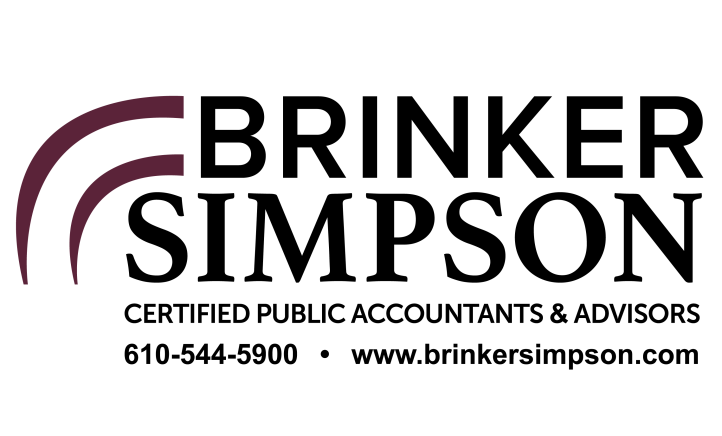 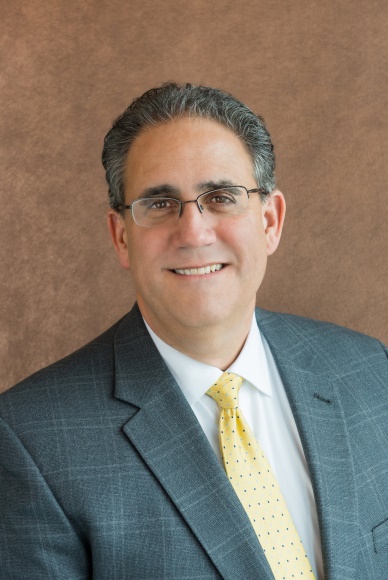 940 West Sproul Road, Suite 101
Springfield, Pennsylvania 19064
Robert B. Simpson, CPA, MST
rsimpson@brinkersimpson.com
Cell - 610-329-3202
Tax Cuts and Jobs Act
Individual Tax Update
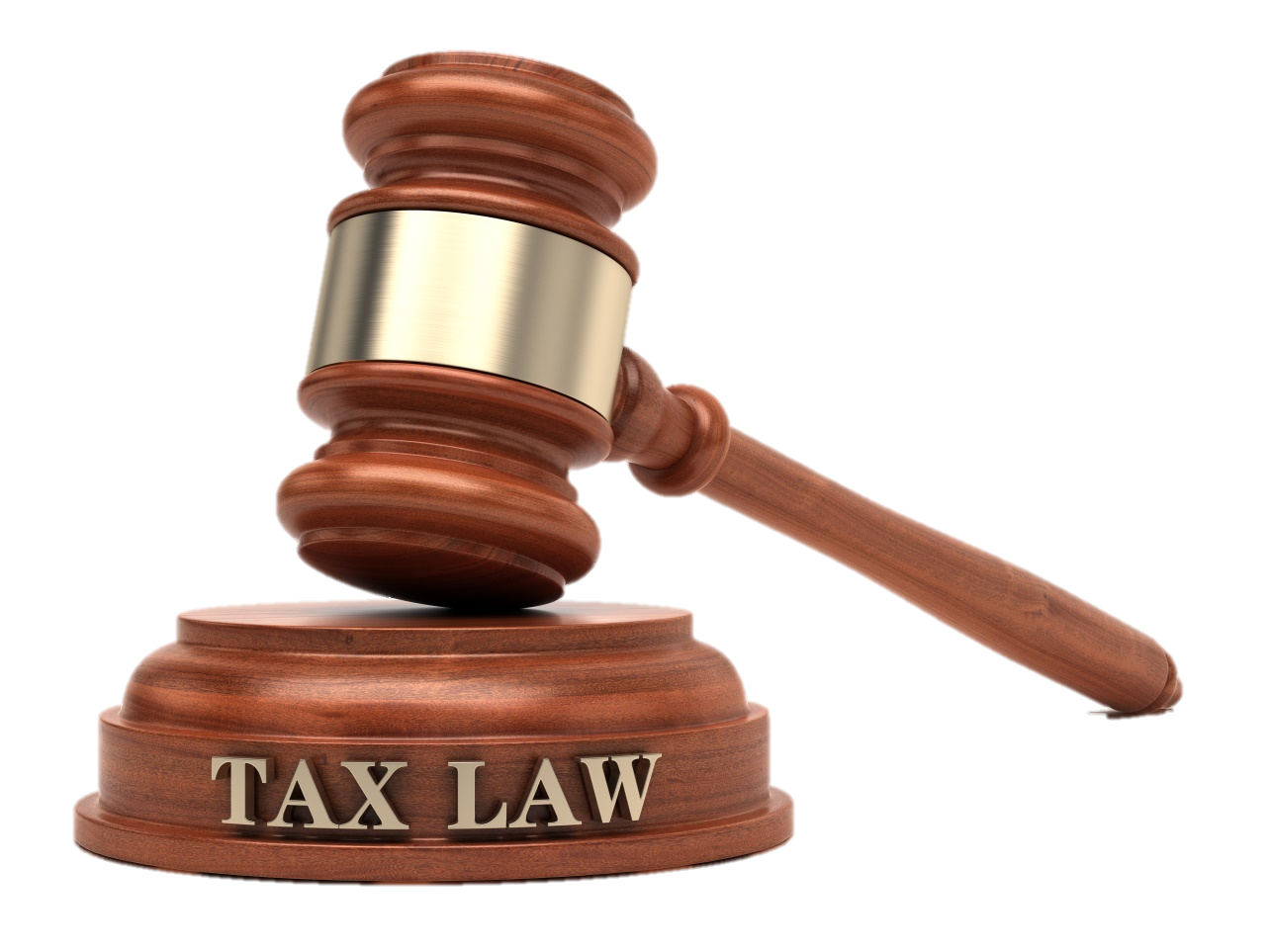 Individual Tax Rates
Post-Reform 2018 Tax Rules
Maximum tax rate reduced to 37%
Rates associated with specific income brackets are designated below:
Capital gains and qualified dividend tax rates remain at 0%, 15%, or 20%
Individual Standard Deduction/Personal Exemptions
Post-Reform 2018 Tax Rules
Standard deduction nearly doubled
Personal exemptions repealed at all income levels
New Standard Deduction…
Single, Married Filing Separate	$12,000
Head of Household			$18,000
Married Filing Jointly			$24,000
Child Tax Credit
Post-Reform 2018 Tax Rules
Doubled to $2,000/qualified child, with $1,400 being refundable.
Phase-out of credit begins at $200,000 (S, HOH, MFS) and $400,000 (MFJ).
Other non-child dependent's credit of $500.
Reform of Itemized DeductionsMortgage Home Equity Interest Rules
Under the TCJA, the limit on qualifying acquisition debt is reduced from $1 million to $750,000.
The previous $1 million limit still applies to acquisition debt incurred before December 15th of last year.
You can refinance up to $1 million of Pre-December 15th acquisition debt and not be subjected to the reduced limitation.
The deduction for interest on home equity debt has been repealed where the proceeds were not used to buy, build or substantially improve the taxpayers home that secures the loan (i.e. cannot use equity in prime home to purchase a vacation home).
Starting in 2026, the Pre-Act rules come back into effect.
[Speaker Notes: *$375,000 for married taxpayers filing separately]
Reform of Itemized DeductionsState and Local Tax Deduction
State and Local taxes, including income taxes and real estate taxes on all personal homes, limited to $10,000 deduction ($5,000 MFS)
Real Estate taxes on investment property remain deductible
Reform of Itemized Deductions Medical, Charity and Miscellaneous
Threshold on medical expense deductions is 7.5% of AGI for tax years 2017-2018, 10% 2019-2025.
Unreimbursed Business Expenses, Investment advisory fees, Tax Prep fees, non – deductible.
Charitable contributions limited to 60% of AGI.
No moving expenses and no casualty losses
Overall itemized deduction limitation suspended.
Alimony
For divorce or separation agreements executed after 12/31/18, alimony payments are not deductible by payer or includible by payee.
Modifications to existing agreements follow old rules unless expressly changed to the new rules.
Section 529 Plans
Post-Reform 2018 Tax Rules
In addition to higher (post-secondary) education, distributions from 529 plans of up to $10,000/year per student can be used for tuition in connection with enrollment or attendance at an elementary or secondary public, private, or religious school.
Limits on contributions (deductible in PA) raised to $15,000 in 2018

***This does not expire in 2025
Pass Through Companies
The TCJA adds a 20% deduction for individuals on the lesser of:
Qualified business income, or
The excess of taxable income over net capital gains
Qualified businesses include pass through entities (Partnership, LLC, S-Corp) and sole proprietorships that are a trade or business. 
20% deduction is “below the line”.
Subject to certain exclusions and phase outs.
Available for tax years beginning after December 31, 2017.
Thresholds and Phase Outs
Taxable income in excess of $157,500 (Tier #1) ($315,000 married filing joint) are subject to W-2 Wage Limitations. (Tier #2)
Other limitation – Investment and Payroll (Tier #3)
Deduction completely phased out for specified service business at taxable incomes of $207,000 ($415,000 married filing jointly).
The deduction will not apply after 2025.
[Speaker Notes: *Exceptions are made if the interest is properly allocable to the business]
C Corporation Taxes
Federal rate on C Corporations net income lowered to a flat rate of 21% - This is a permanent change, not reset in 2025
[Speaker Notes: *Exceptions are made if the interest is properly allocable to the business]
Bonus Depreciation
Full expensing of qualified property placed in service after September 27, 2017.
Qualified property is tangible personal property with a recovery period of less than 20 years.
Can be preowned property under new law as long as it is new to the taxpayer.
Begins to phase out for property placed in service after January 1, 2023.
Section 179 Changes
The TCJA raises the pre—inflation—adjusted annual dollar limit from $500,000 to $1,000,000.
The law also increases the pre—inflation—adjusted beginning of the phase down threshold from $2 million to $2.5 million.
Qualified Property – Improvements, roofs, HVAC, fire and alarm
The definition of “qualified property” for section 179 is expanded to include the following if placed in service after December 31, 2017:
Qualified improvement property
Roofs, HVAC property, fire protection and alarm systems/security systems
Luxury Auto and SUV
If placed in service after December 31, 2017 and bonus depreciation is not claimed:
First year depreciation increased to $10,000
Second year depreciation is $16,000
Third year depreciation is $9,600
Each year thereafter is $5,760
Additional $8,000 bonus depreciation allowed in first year.
SUV over 6,000 pounds eligible for 100% bonus depreciation.
Entertainment Expenses
In general, the new tax Act provides for stricter limits on the deductibility of business meals and entertainment expenses. 
Businesses should keep the new rules in mind as they plan their 2018 meals and entertainment budgets.
Gift/Estate/Generation-Skipping Transfer (GST) Tax Exemption
Post-Reform 2018 Tax Rules
Doubles the estate, gift and GST tax exemptions to $11.2 M ($22.4 M Married and portable).
Like most individual provisions, the exemptions sunset after 2025 and revert back to the law in effect for 2017 with inflation adjustments; possibility for “clawback” at death if law is not changed.
Entity Selection
With the new 21% C Corp rate, entity selection (should I be a pass through or a C Corp) needs to be reviewed. 
Remember, PA C Corp rate is a flat 10%.